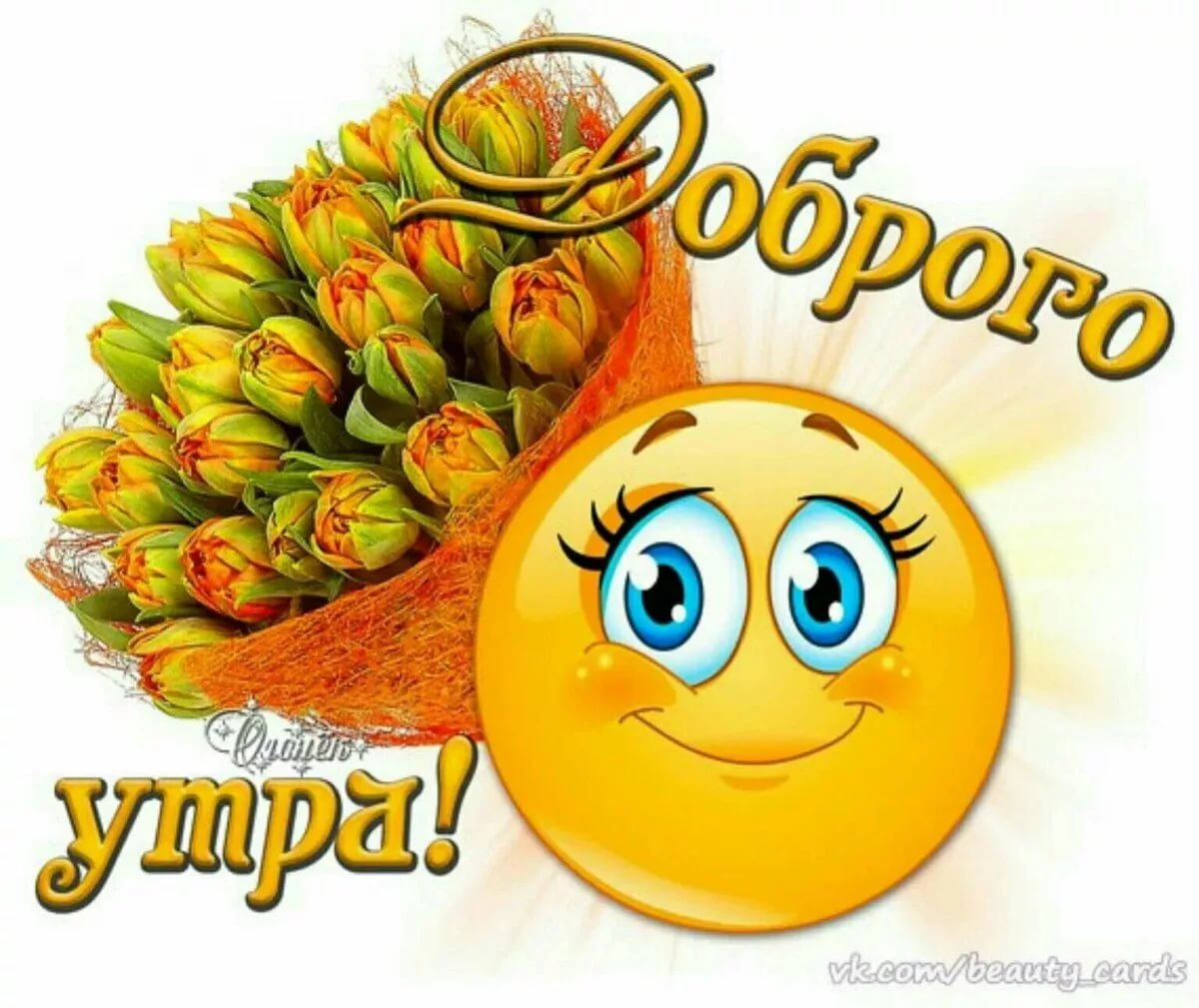 9
Б
36
Ю
56
Д
28
Е
6
Ж
5
Т
30
С
2
Е
40
М
10
Ь
45
И
ГОУ ТО «Донская школа № 1»
 
Открытый урок по основам социальной жизни на тему: 
«Бюджет семьи»









Подготовила 
Учитель ОСЖ Леонова И.А.          
Донской 2023 год
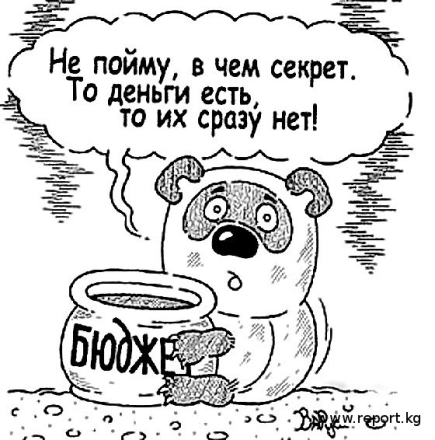 Цель урока: познакомиться с понятием «бюджет семьи», его составляющими.
Задачи:
- уточнение знаний о деньгах как средстве платежа;

- формирование речевых и поведенческих штампов в процессе моделирования реальных ситуаций, коррекция логического мышления, речи;

- формирование навыков ведения домашнего хозяйства.
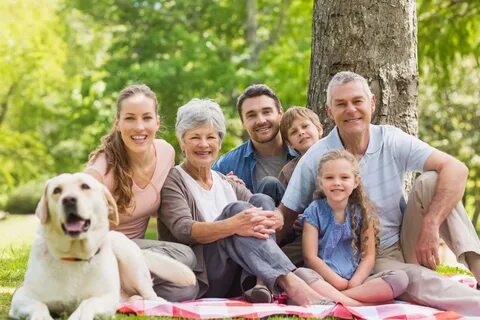 Дайте определение, что такое семья.
Семья – это коллектив родственников, которые живут в одном доме и ведут общее хозяйство.
•	На основе чего сроятся взаимоотношения в семье?
На основе любви и взаимоуважения
•	Назовите правила поведения в семье.
Ведение общего хозяйства, общие деньги, выполнение обязанностей по дому, решение всех проблем, доверие и уважение, забота друг о друге, поддержание и укрепление семейных традиций и т. д.
•	Что необходимо для содержания семьи?
Деньги, работа.
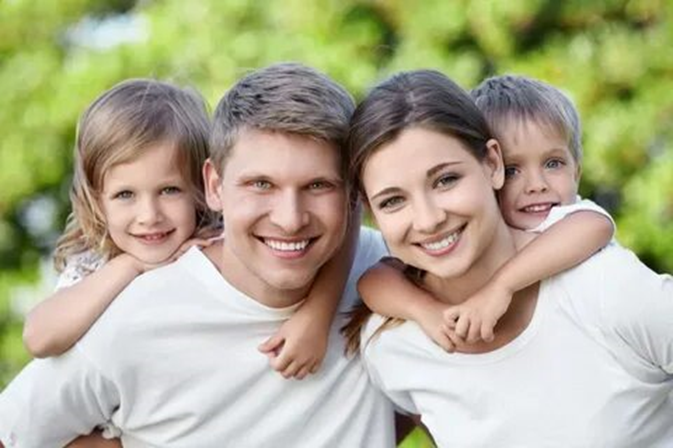 - Семья – это не только родители и дети, это и общее жилье, и общее имущество, и общие деньги. Вот деньги семьи и принято называть «БЮДЖЕТОМ СЕМЬИ». Свой бюджет, то есть деньги, есть не только в семьях, но и в каждом населенном пункте, будь то многомиллионный город или небольшой поселок, у каждого предприятия (завода или магазина), и даже у целой страны.
Слово «бюджет» имеет французское происхождение и в переводе обозначает “кошелек, сумка”.
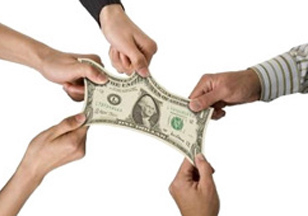 Семейный бюджет – это доходы и расходы семьи за определённый период времени (неделю, месяц, год)
расходы
доходы
все денежные поступления семьи
затраты  денежных средств в семье
Доходы – это деньги, которые мы зарабатываем и получаем.
Из чего складываются доходы, другими словами, откуда в семье берутся деньги?
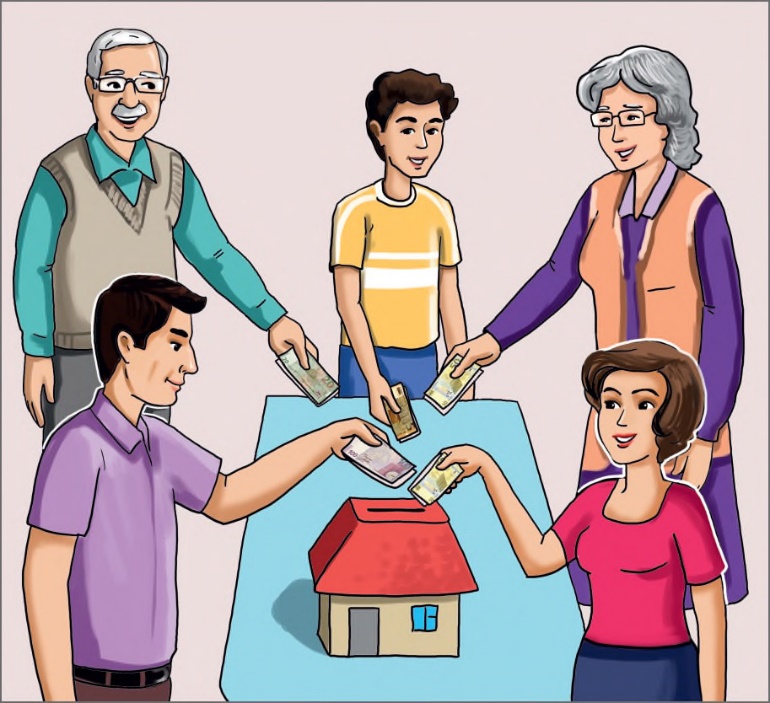 Заработная плата членов семьи
Процентные выплаты по 
денежным вкладам в банке
Стипендия
Пенсия по старости или инвалидности
Доход семейного бюджета
Пособие на ребенка
Доходы от приусадебного хозяйства
Доход от сдачи недвижимости и других средств в аренду
Доходы от предпринимательской деятельности
Расходы – это деньги, которые мы тратим.
Подумайте, на что в вашей семье тратят деньги?
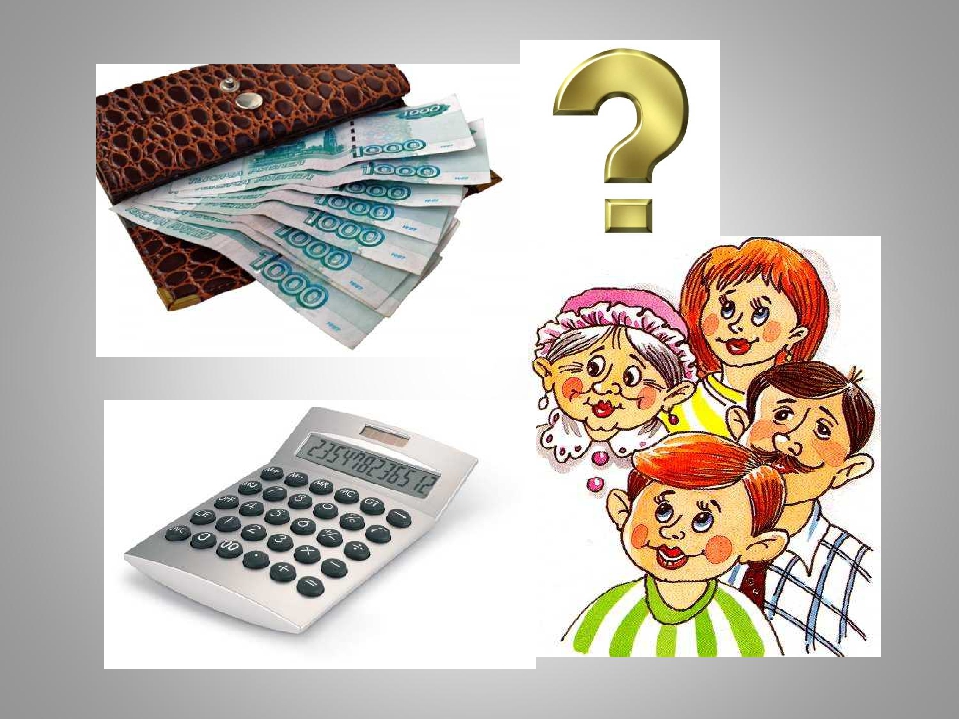 Основные статьи расходов
Питание
Оплата за свет
Газ 
Телефон
 Коммунальные услуги
Одежда и обувь
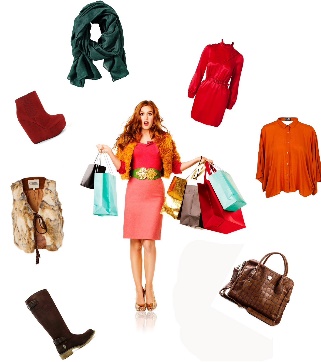 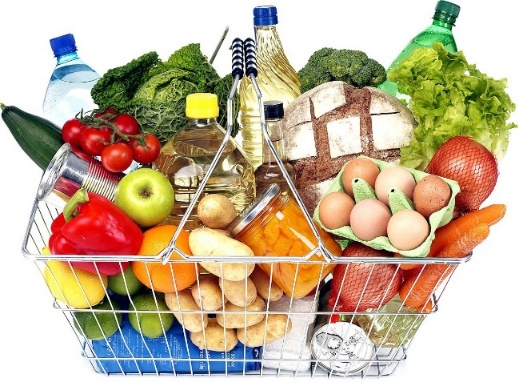 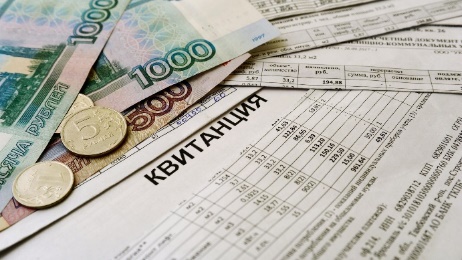 Текущие расходы
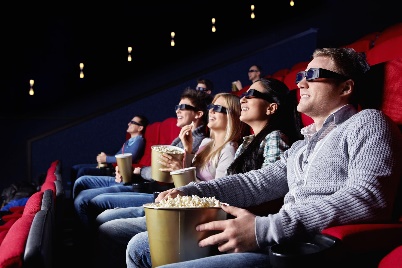 Развлечения

Ремонт

Хозяйственные товары

Предметы личной гигиены

Транспортные расходы
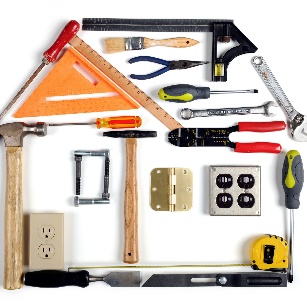 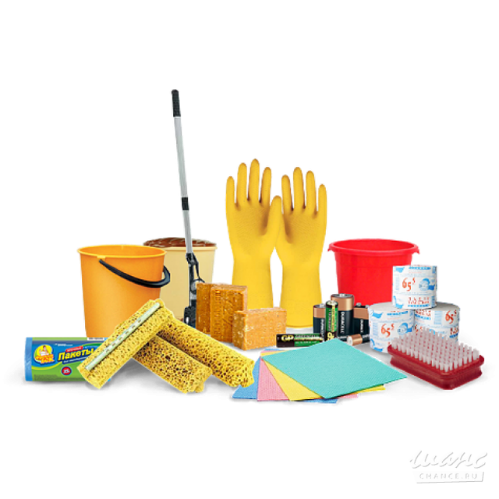 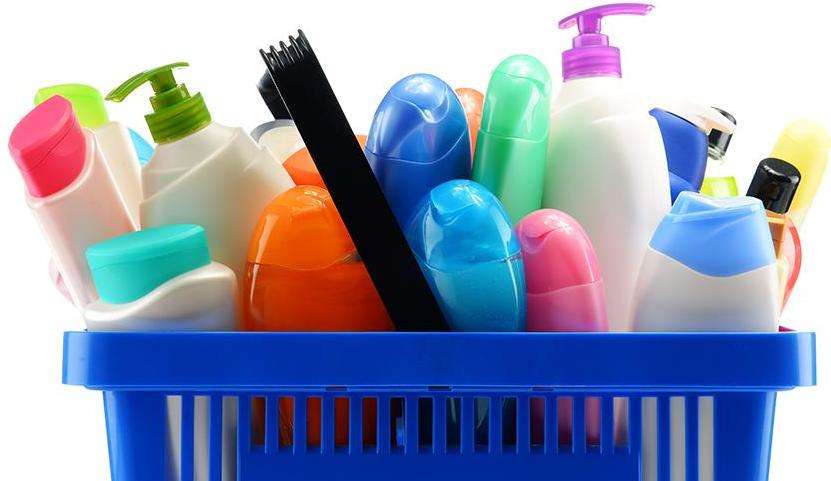 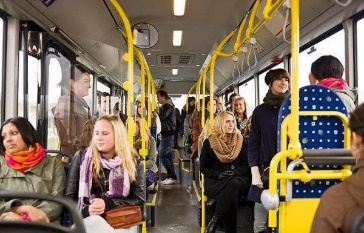 Закрепление знаний
Жизнь «на авось», без учёта денежных возможностей, без умения тратить заработанное создаёт много дополнительных трудностей.
Если доходы превышают расходыНакопление сбережений!положительный бюджет (+)
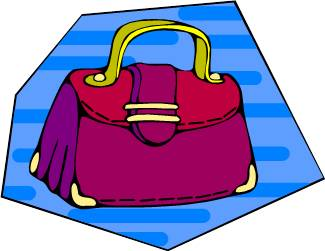 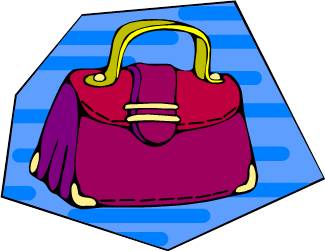 расходы
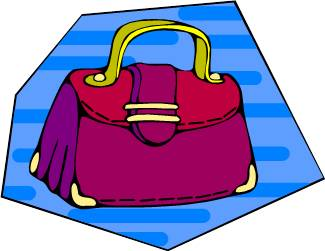 БЮДЖЕТ
ДОХОДЫ
Если расходы превышают доходы, то появляются долги.отрицательный бюджет( -)
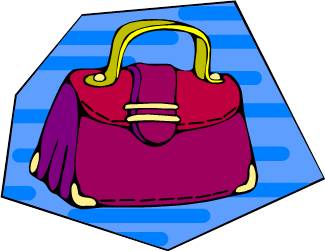 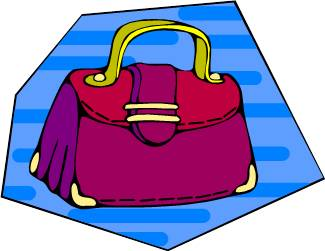 ДОХОДЫ
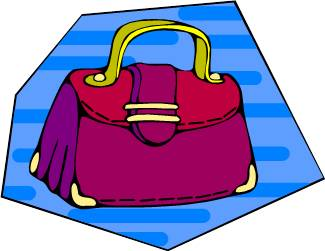 БЮДЖЕТ
расходы
Если доходы равны расходамСбалансированный бюджет (=)
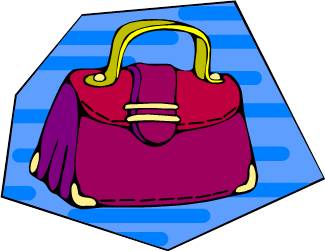 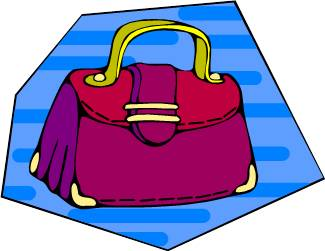 расходы
ДОХОДЫ
БЮДЖЕТ
Физкультминутка«Будем денежки считать»
Один, два, три, четыре, пять (шагаем на месте)
Будем денежки считать (сжимаем и разжимаем пальцы рук)
Один и два оплатим дом, (пальцы в кулак, отгибаем мизинец и безымянный)
Дом, в котором мы живём.
Третья монетка - одежду купить (отгибаем средний палец)
На четвёртую монетку купим, есть, и пить (отгибаем указательный палец)
Ну, а пятую пока (шевелим большим пальцем)
Спрячем на донышке кошелька! (спрятать большой палец, в кулак, согнув все пальцы).
Подсчитывать доходы и планировать расходы — очень полезное дело в семье.
 Бюджет семьи — это и есть   планирование    доходов и расходов 
      на определённый период  времени.
Он всегда должен  
      составляться так, чтобы
      сумма расходов равнялась 
     сумме доходов или была 
     меньше её.
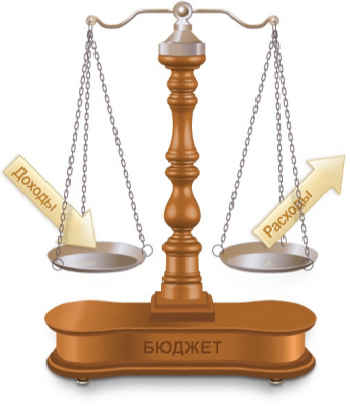 Задание №1. 
 Посчитаем бюджет семьи Ивановых за январь месяц.
- Мама за свой труд получает 25 000  рублей.
 - Папа  60 000 рублей.
 - Стипендия дочки -2600рублей.
___________________________
1) Чему равен бюджет семьи ( доход)-?
2) Какой бюджет семьи Ивановых 
(+), (-) или (=), если расход за месяц составил 87600 рублей?
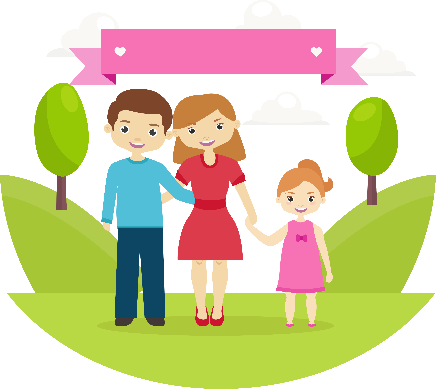 Семья Ивановых
1) 25000 руб + 60000 руб + 2600руб = 87600 рублей
2) 87600 рублей = 87600 рублей
Сбалансированный бюджет (=)
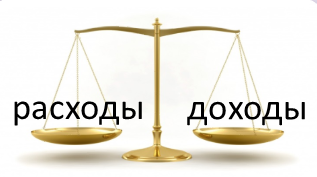 Задание №2. 
 Посчитаем бюджет семьи  Петровых за январь месяц.
- Мама за свой труд получает 30 000  рублей.
- Папа-  50 000 рублей.
- Сдача квартиры в аренду- 10000 рублей
________________________
Чему равен бюджет семьи ( доход)-?
Какой бюджет семьи Петровых
 (+), (-) или (=), если расход за месяц составил 80000  рублей?-
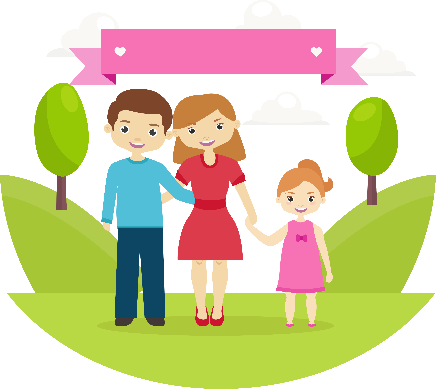 Семья Петровых
1) 30000 руб + 50000 руб + 10000 руб = 90000 рублей
2) 90000 рублей > 80000 рублей
положительный бюджет (+)
Накопление сбережений!
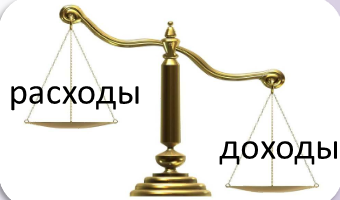 Задание №3. 
 Посчитаем бюджет семьи Сидоровых за январь месяц.
- Мама за свой труд получает 20 000  рублей.
- Папа  40 000 рублей.
- Пособие на ребенка- 1200 рублей
___________________________
Чему равен бюджет семьи ( доход)-?
Какой бюджет семьи Сидоровых
 (+), (-) или (=), если расход за месяц составил 66200 рублей?
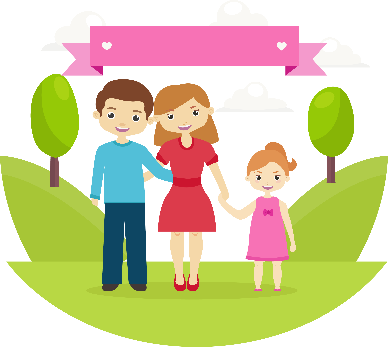 Семья Сидоровых
1) 20000 руб +40000 руб +1200 руб = 61200 рублей
2) 61200 рублей < 66200 рублей
отрицательный бюджет( -)
 Долги!
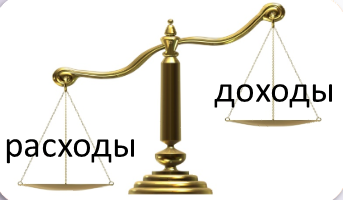 Подводим итоги обсуждения в соответствии бюджета семьи, обращаем  внимание на сумму доходов и расходов на месяц.
1. Если баланс доходов и расходов отрицательный, значит, данная семья живёт в долг.
2. Если баланс доходов и расходов положительный, значит, что месяц закончен с определённой экономией.
3. Если баланс доходов и расходов сбалансирован (ровный), значит, семья живёт без долгов.
ОБЪЯСНИ:
Копейка рубль бережет.


Жить по средствам.
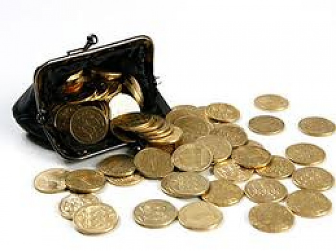 Задание :Доход семьи 38500 рублей.Посчитать расходы семьи за месяц.
Питание - 15 000 руб.- Квартплата и коммунальные услуги / свет, газ / - 2500 руб.- Хозяйственно- бытовые нужды - 500 руб.- Прочие нужды / лекарства, театр, кино / - 1000 руб.- Затраты на одежду – 4000 руб.- Транспортные расходы – 2000 руб.
(Итого – 25000 руб.)
- Есть ли экономия в вашей семье, если ваш доход 38500, а расход 25000? 
Да 13500
- Куда можно потратить эти деньги? 
Отложить и не тратить, копить на крупные покупки, на одежду
Задание:Доход семьи 36200 рублей. Посчитать расходы семьи за месяц.
Истратили на продукты - 18 000 рублей Заплатили за квартиру, свет, телефон - 3000 рублейХозяйственно- бытовые нужды - 1000 руб.
Заплатили за ремонт холодильника - 2000 рублейКупили подарок сыну- 2000 рублей 
Прочие нужды / лекарства, театр, кино / - 2000 руб.Затраты на одежду – 5000 руб.Транспортные расходы – 3200 рублей
- Итого – 36200
-  Есть ли экономия в вашей семье, если ваш доход 36200, а расход 36200? 
Нет. Получилось равновесие.
Задание: прочитай и подчеркни правильные ответы
Рефлексия
О чём говорили сегодня на уроке?
Дайте определение, что такое бюджет?
Из чего складывается семейный бюджет?
Рефлексия.
- Я предлагаю вам  оценить слаженность работы на уроке 
- Мы поработали слаженно, дружно, успешно – 
зеленая карточка - кошелек. 



- У нас не всегда была слаженная работа  – 
желтая карточка – кошелек. 



- К сожалению, нам не удалось поработать дружно – красная карточка – кошелек.
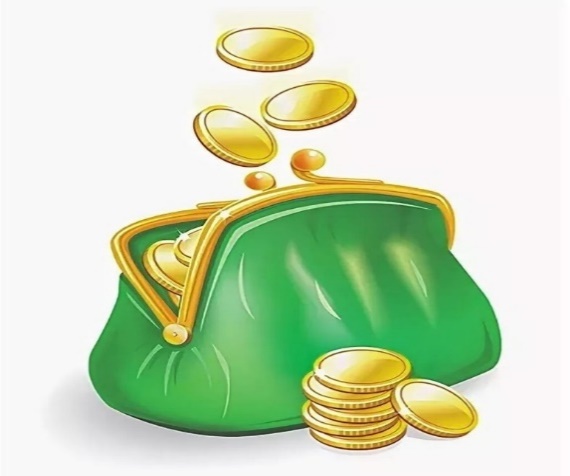 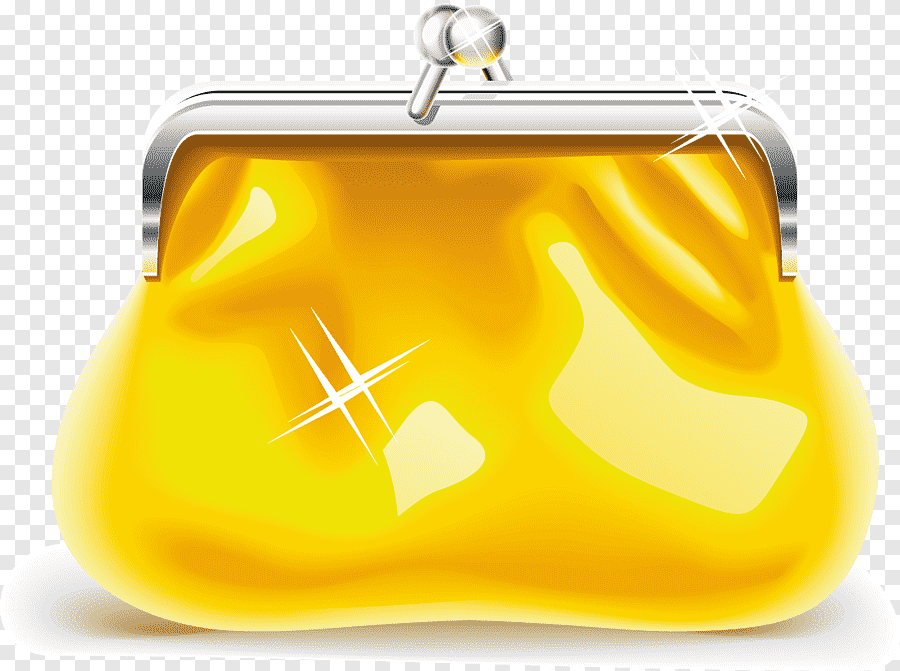 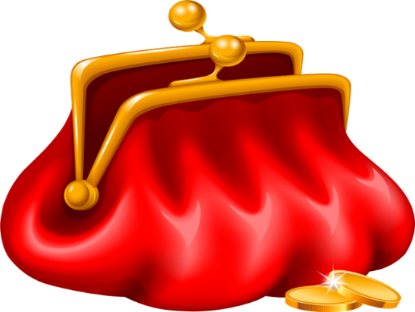 Ребята, учитесь вести домашнее хозяйство экономно и жить по средствам.
Спасибо за урок!